Keterampilan Memberi Penguatan
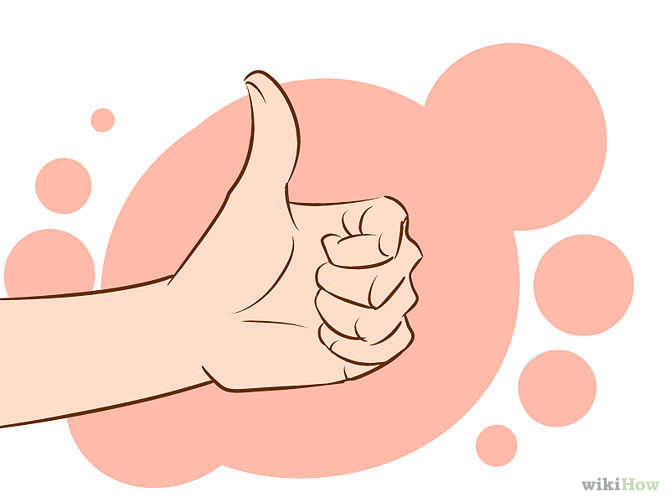 Noni Agustina
Tujuan pemberian penguatan
Meningkatkan perhatian siswa 
Memberikan motivasi kepada siswa
Mengubah tingkah laku siswa
Meningkatkan belajar sehingga menjadi produktif
Meningkatkan kepercayaan diri siswa
Memudahkan siswa belajar
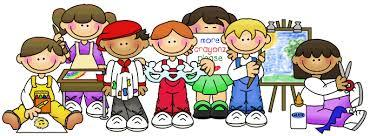 Jenis-jenis Penguatan
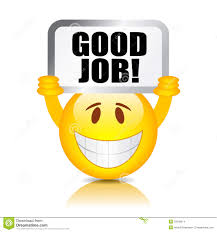 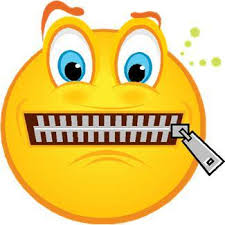 Penguatan non- verbal
Penguatan verbal
Penguatan Verbal
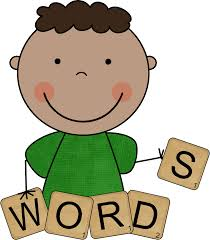 Kata-kata
Kalimat
Penguatan Non-verbal
Mimik dan gerakan badan
Mendekati
Sentuhan
Kegiatan yang menyenangkan
Simbol atau benda
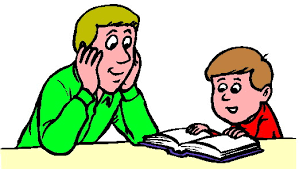 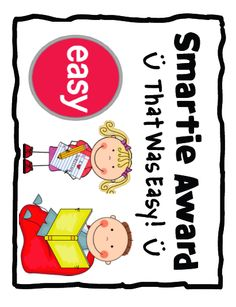 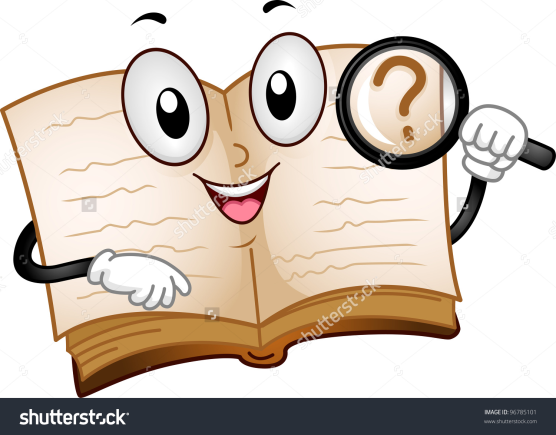 DAFTAR PUSTAKA
Djamarah, Sayiful Bahri. 2014. Guru dan anak didik dalam interaksi edukatif. Jakarta: Rineka Cipta

Departemen Pendidikan dan Kebudayaan Direktorat Jendral Pendidikan Tinggi.  Hand-out Keterampilan Dasar. 

Sanjaya, Wina. 2006. Strategi Pembelajaran Berorientasi Standar Proses Pendidikan. Jakarta: Kencana Prenada Media Group